We’ve been p0wn’d?
Review of 2015 Surface Transportation Cybersecurity Incidents
2015 TRB Session 850

Edward Fok
USDOT/FHWA – Resource Center
Just what are we talking about?
This is ONLY about cyber incidents on the Surface Transportation Infrastructure
No aircraft
No rail
No ships
No Hyperloop

It only covers what we know.  

No names of vendors or agencies will be used
Our Playing Field
The Other Team
Our 2015 Score Board
Hacking the World’s Traffic Control Systems (Group I)
	Open Source Collection/Recon
	System Scanning Profiling

Green Lights Forever (Group I)
	+System Compromise

SUN_HACKER (Group I)
	+System Control
Hacking the Workld’s Traffic Control System
Hacking the World’s Traffic Control System
Sensational claims of accessing traffic control system via wirelessly connected sensors.
Claimed vulnerable products deployed around the world.
Demonstrated ability to:
Intercept data between sensor and roadside receiver
Inject data between sensor and roadside receiver
Attack using both portable & UAV platforms
Overwrite sensor software
‘Brick’ (disable via bad software update) wireless sensor
Hacking the World’s Traffic Control System
Operational Impact:  NOT A WHOLE LOT

Why?
The wireless link between the sensor and the roadside receiver is a weak link
The sensor is susceptible to ‘remote’ tampering – but within radio range.
Bad sensor data – normal part of everyday operation
No evidence of inward movement – even with encouragement
Green Lights Forever
Graduate school class project partnered with Public Agency
Published in USENIX Technical Proceeding – this is a penetration test
Exploited vulnerabilities with Center to Field systems
Demonstrated remote control of signal controller
Unable to produce “Bruce Willis” or “The Italian Job” effect – specifically confirm effectiveness of Conflict Monitor

Mass media did not read the paper – the world did not end
Green Lights Forever
Operational Impact:
Center to field wireless network vulnerability (again)***
Controller was open – protection considered a network responsibility.
Conflict Green did not happen, but stop time was demonstrated.  Other dangerous condition could’ve been created.
Instructions on controller operations available online. Posted by non-manufacturer sources.

Why
Information can facilitate other attacks
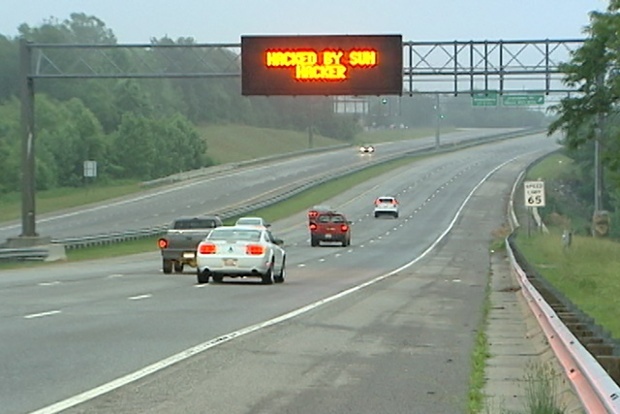 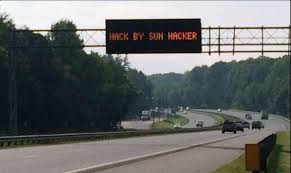 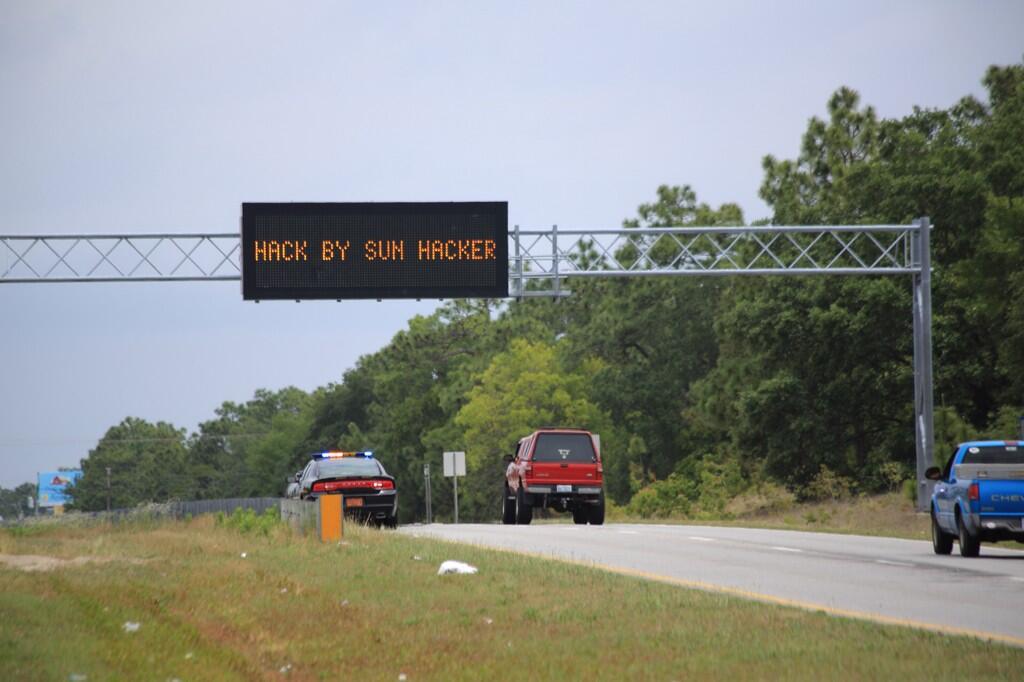 SUN_HACKER
Dynamic Message Sign Hack
Multiple States – at least 4 confirmed.  There could be others
Attack took place over a 72 hour period (maximum)
Twitter Handle: SUN_HACKER
Claimed credit on both DMS sign and on Twitter
Twitter account originated from the Middle East
User name is an experienced Group 1 attacker
Automated Attack Tool maybe involved
First publicized foreign hack into domestic transportation system
SUN_HACKER
Operational Impact:
Breached over cellular Center to Field network (again!)
Systems were visible to SHODAN
375 US signs were visible
Poorly configured modem with unpatched vulnerability
Default or no password used
No other protection were in place
Open source information provided additional attack data

Why?
SUN_HACKER breached other systems using the same exploit
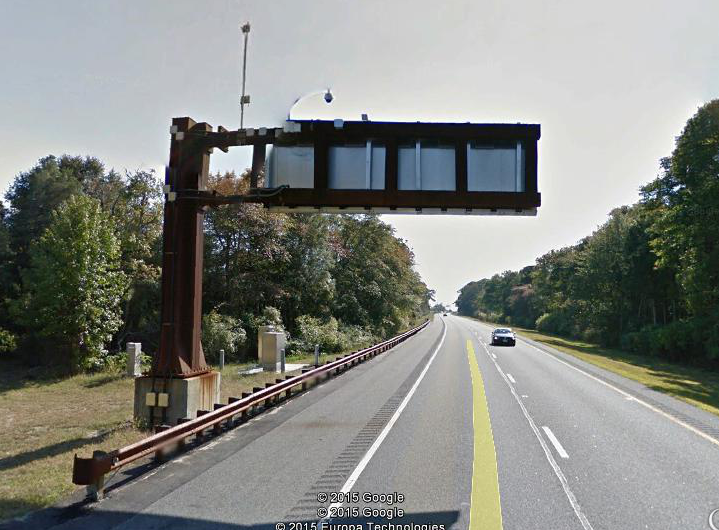 Crowd Source Traffic Information Hack
Developed by Israeli researchers but paper was never published
Utilized software development environment to created virtual traffic devices in the cloud.
Enabling development
	Synthetic GPS data generator
	Automated script to create virtual users and coordinate synthetic kinematic data.

Current certificate based solutions does not work here
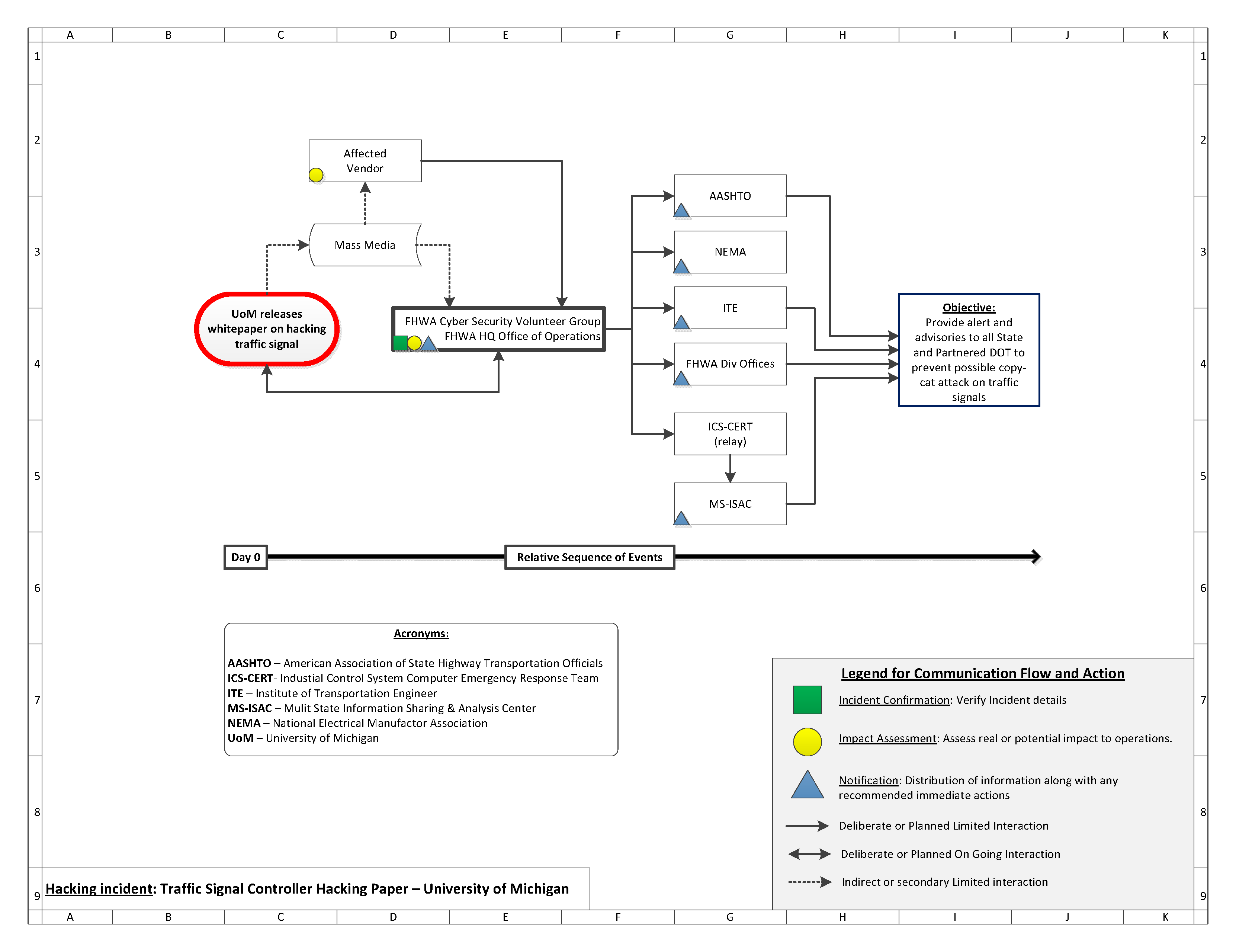 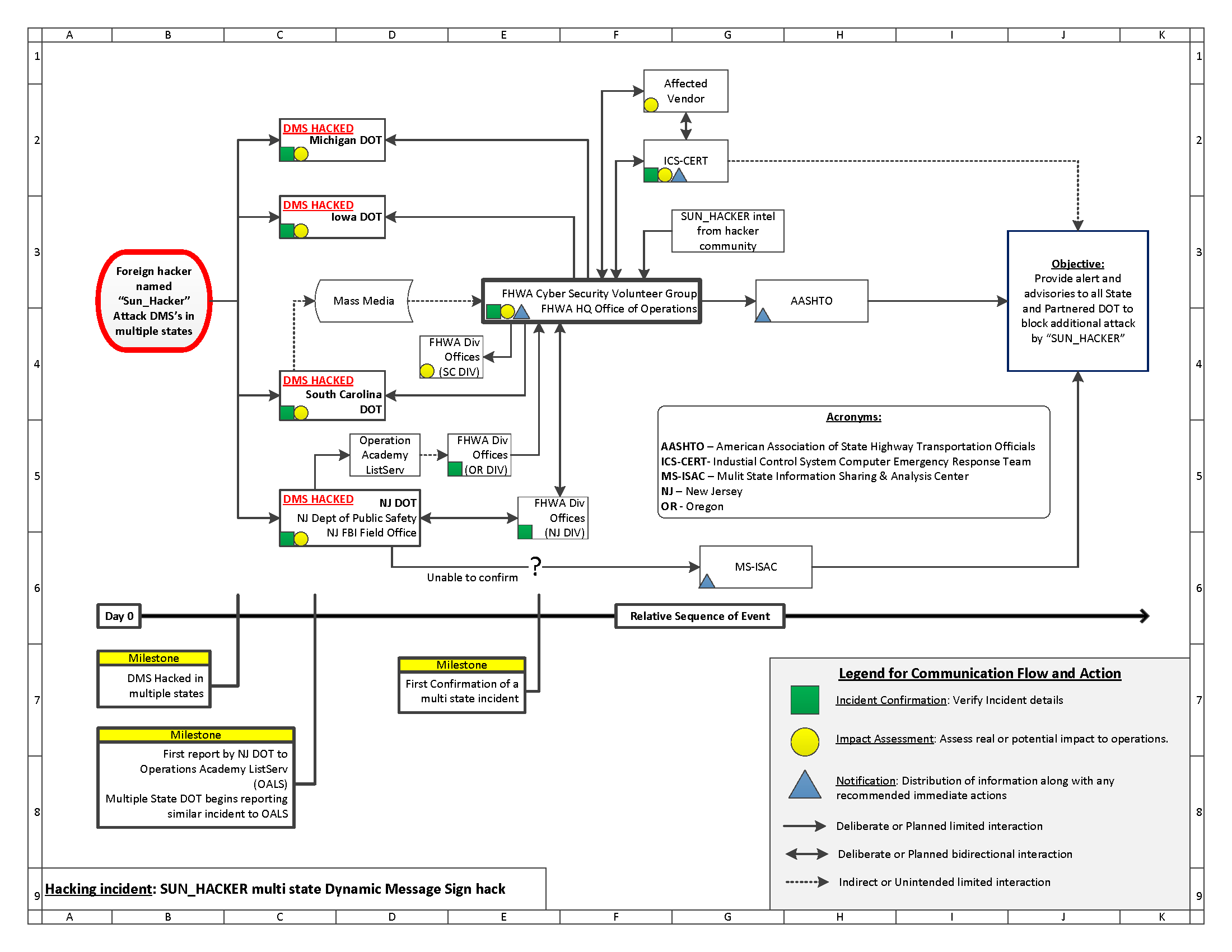 Lesson Learned
We need a better way to communicate and spread the word about incidents.
Cyber Security experts do not have the domain knowledge of transportation system for proper threat assessment
We’re making old mistakes:
Poor configuration practice for wireless network
Poor practice to secure field equipment
Poor practice to patch vulnerabilities